Louisiana Educator Rubric and Evaluation Introduction for Teachers
(90 minute version)
1
[Speaker Notes: OPTIONAL SUPPLIES:

Supplies Needed for Training:
Chart paper for:
Anchor charts listed below
Placemat Consensus activity (slide 8- one sheet for model; one sheet per table group )
Markers

The following posted on chart paper for the training:
Training Objectives (slide 3)
Session 1 Agenda (slide 4)
3-step analysis process for the Rubric Deep Dives (slide 21)

Table Materials Needed for Participants:
Markers
Highlighters
Sticky Notes

Printed Materials Needed for Participants:
Louisiana Educator Rubric (LER)



Audience: This one-day training is designed to introduce teachers to the Louisiana Educator Rubric and evaluation process. This slide deck includes detailed presenter notes, so a principal or other school can leader can lead the in-person presentation for teachers. Materials for the presentation are also included in digital/printable format. 

Training Design: This training is designed as a one-day training, with a total run time of 6.5 hours. The morning session is just over 3.5 hours, including a 10-minute break. The afternoon session is just under 3 hours. Time stamps for each side and periodic elapsed time notations are included to assist with pacing. Scripted notes are provided for the presenter to ensure consistency in teacher evaluation communication and support across the state. A “Presenter Guide” is provided for the presenter to use during training.

1 min
Say: Welcome to the Louisiana Educator Rubric & Evaluation Training for Teachers. This purpose of this training is to introduce teachers to the Louisiana Educator Rubric and other key components of the Louisiana Educator Evaluation System.

Transition: Let’s begin by taking a couple of minutes to hear from our Louisiana State Superintendent of Schools, Dr. Cade Brumley. As you watch and listen, jot a few important takeaways that he shares regarding the new Louisiana Evaluation System, called LEADS: Louisiana Educator Advancement and Development System.]
A Message from Louisiana State Superintendent, Dr. Cade Brumley
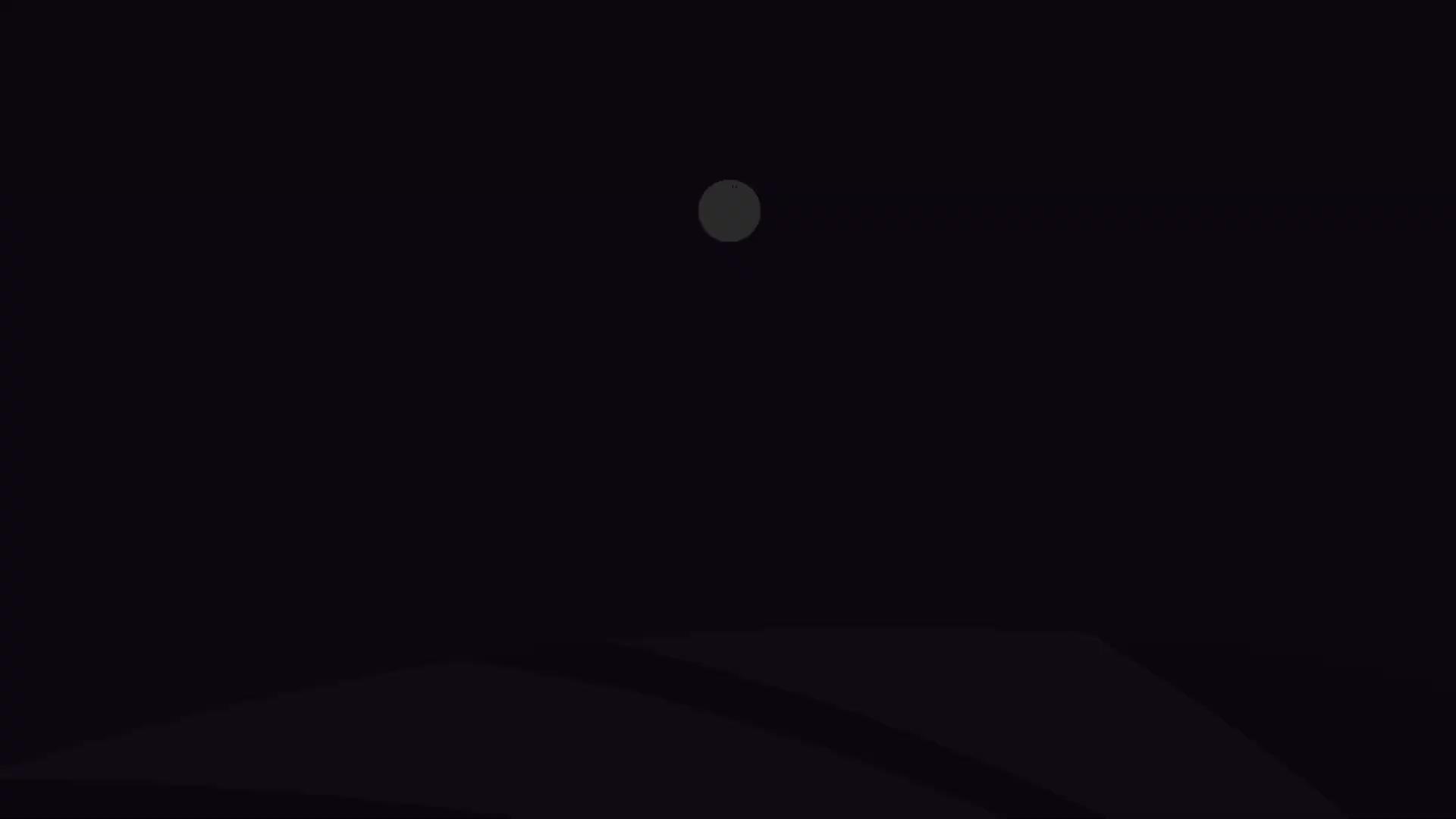 As you listen to Dr. Brumley’s message about LEADS, the Louisiana Educator Advancement and Development System, take note of what resonates with you.
2
[Speaker Notes: 4 min
Presenter Note: Video Clip: 1. LER Teacher Training Supt. Brumley_Clip 1_Video Message

Say: As you listen to Dr. Brumley’s message about LEADS, take note of what resonates with you.

Presenter plays video message from Dr. Brumley. Then, asks 1-3 teachers to share their key takeaways from Dr. Brumley’s message.]
Objectives
Construct knowledge of the Louisiana Educator Rubric to develop a foundational understanding and working knowledge of the indicators and descriptors.
Examine the Pre-Conference, Post-Conference, and Coaching and Support Cycle evaluation components.
Apply connections between evidence and the Louisiana Educator Rubric to define instructional effectiveness.
3
[Speaker Notes: 2 min
Presenter reads the session objectives and refers to the chart where the objectives are also posted. 

Say: By the end of today’s training, we will accomplish the following objectives. We will:
Construct knowledge of the Louisiana Educator Rubric to develop a foundational understanding and working knowledge of the indicators and descriptors.
Examine the Pre-Conference, Post-Conference, and Coaching and Support Cycle evaluation components.
Apply connections between evidence and the Louisiana Educator Rubric to define instructional effectiveness.

Say:  In bold print you will notice the key words that capture what you, the learner during today’s training. (trainer emphasizes the bold language). It is important for us to break these down so that we are all clear on our learning targets for this training. 

Transition: Now, that we know what our learning objectives are for this training, let’s review today’s agenda of activities that will support you in meeting the objectives.]
Agenda
Elements of an Effective Lesson 
Overview of the Louisiana Educator Rubric (LER)
LER Deep Dives for the Instruction and Environment Domains
The Pre-Conference
The Post-Conference
The Follow-Up Coaching and Support Cycle
Bulletin Revisions and Requirements
Reflection/Closing/Follow Up
4
[Speaker Notes: 3 min
Presenter Note: Presenter will review the agenda for morning and afternoon sessions. Presenter should also reference this agenda on the chart that was created and posted in room.

Say: “We will accomplish our learning objectives today by engaging in the following activities:
This morning we’ll begin by identifying elements of an effective lesson. This will be an important activity to ground our learning today in what we already know about good teaching and learning.
Then, we’ll engage in an overview of the parts of the Louisiana Educator Rubric, or the LER.
Next, we’ll engage in multiple deep dives into the LER, where you will have the opportunity to develop a foundational understanding and working knowledge of the indicators and descriptors from the Instruction and Environment Domains.
We will begin the afternoon session by examining the pre-conference, which is a part of a formal announced observation.
Then, we will examine the post-conference, which is a part of each and every formal observation…announced and unannounced.  
Next, we will examining the Follow-Up Coaching and Support Cycle, which is where teachers engage in activities to grow and develop in a particular area identified in the post conference.
To end our day, we will take time to reflect on what we’ve learned and consider next steps. 

Transition: Now, let’s take a look at the training materials we will use today to engage in these activities.]
What is the Difference between a Fixed Mindset and a Growth Mindset?
“The more reflective we are, the more effective we are.”
Pete Hall & Alisa Simeral, Creating a Culture of Reflective Practice
5
[Speaker Notes: 1 min
Presenter Note: Slide is animated. Notes prompt when to click.

Say: Think for a minute- What is the Difference between a Fixed Mindset and a Growth Mindset?   

As we go through components and processes of the Louisiana Educator Evaluation System today, look for key features that promote and support a growth mindset… 

Research from Pete Hall and Alisa Simeral conclude that “the more reflective we are, the more effective we are.” With a Growth mindset, we must engage in these characteristics. We have to all be more reflective… This improved evaluation system supports educators through the evaluation process to ensure reflection and growth.]
Elements of an Effective Lesson
6
[Speaker Notes: 1 min

Say: Effective teaching and learning is clearly defined by the Louisiana Educator Rubric, and we all come into this new evaluation system already equipped with knowledge of what good teaching looks and sounds like.  

Transition: So, let’s reflect on how we envision effective teaching and learning in classrooms.]
When you walk out of a lesson that was effective, what did it look like and sound like?
Why this question?
Why this way?
7
[Speaker Notes: 3 min
Presenter will ask teachers to reflect on the questions at the top of the slide (why this question? Why this way?). Allow teachers to share their responses to the question: When you walk out of a lesson that was effective, what did it look and sound like?


Presenter will call on a few participants to share their responses to “why this question” and “why this way” 

Possible responses: 
We needed to have some ownership in the learning today
It is important to consider what background knowledge and understanding everyone in the room has collectively (what common language about rock solid teaching and learning do we already have as a collective group of educators/as a school)
So that we can all agree on some of the common elements of rock solid teaching and learning

Transition: Great responses! Please also keep in mind, this activity was important because to set up today’s learning because we come into this learning already equipped with knowledge of instructional best practices…and many of these practices that you all generated are on the Louisiana Educator Rubric. You’ll have multiple opportunities throughout the rubric deep dives today to revisit your placemat consensus maps and make those connections. Now, let’s take a moment to see what research says are important elements of effective teaching and learning……]
Elements of an Effective Lesson
Students are reading, writing, and discussing rigorous tasks aligned with clear academic expectations; tasks that require student thinking and problem solving
Students assess their performance throughout the lesson and provide feedback to their peers 
Students engage in differentiated learning which ensures all students have the opportunity to master grade-level standards
Students interact with relevant and meaningful content and connect to previous learning, life experiences, and other powerful ideas
Classroom environment provides a safe space for all students to take risks and is organized to promote learning for all
What is the teacher’s role in achieving this vision?
8
[Speaker Notes: 3 min

Say: Take a moment to read over the elements of an effective lesson according to research and think about the things we just listed on our collective chart………(give participants a minute to review)

Say: What is the teacher’s role in achieving this vision of an effective lesson? (“Think about it” question. Presenter will not field responses to the question.)

Say: If we want classroom instruction to be effective, things don’t happen by chance. They’re not “happy accidents”. The teacher plays a critical role in intentionally planning to provide opportunities for students to take ownership of their learning, structuring instructional time and the classroom environment and leveraging the high-quality instructional materials to support student learning, and teaching students, through modeling, instructional supports and strategies, questioning and feedback.

Transition: In order to make these shifts and ensure effective teaching and learning, we need to have an understanding of the progression of learning…..]
The Louisiana Educator Rubric (LER)
9
[Speaker Notes: 2 min
Presenter Note: Connection to Presenting Instructional Content indicator and Descriptor #1: visuals that establish the purpose of the
lesson, preview the organization of the lesson, and include internal summaries of the lesson

Say: Before we move on, let’s take a moment for an internal summary. Looking back at our agenda (chart posted in room), we have identified elements of an effective lesson and noted why it was important we do that first in this training. We’ve also noted the importance of the student progression of learning that is embedded across the Louisiana Educator Rubric. Now, we will move into the overview of the structure of the rubric and then our rubric deep dives.

Say: I just provide you with an internal summary of what we’ve done and learned so far. It is important to note that throughout this training, I will model some of the instructional best practices that are part of the LER, so you can actually experience the rubric through the lens of a learner in this training. This is essentially our classroom today. When I model a practice, I will “step out the learning” and make an intentional connection to the rubric for you.]
Louisiana Educator Rubric
The Louisiana Educator Rubric consists of 4 domains and 23 indicators.
10
[Speaker Notes: 2 minutes

Say: The Louisiana Educator Rubric will be used for all Kindergarten through 12th grade teachers. The LER consists of 4 domains and 23 total indicators.
The Instruction Domain consists of 12 indicators. Please take a moment to review those indicators.
The Planning Domain consists of 3 indicators- Instructional Plan, Student Work, and Assessment.
The Environment Domain consists of 4 indicators- Expectations, Engaging Students and Managing Behavior, Environment, and Respectful Conditions.
And, the Professionalism Domain consists of 4 indicators- Growing and Developing Professionally, Reflecting on Teaching, School Involvement, and School Responsibilities.

Each of the 23 indicators from all 4 domains are assigned ratings/scores for each observation (evaluator ratings and teacher self-ratings).]
Rubric Format
Domain
Indicator
11
[Speaker Notes: 2 min
Presenter Note: Using arrows and animation, this slide will highlight the first two elements of the rubric (Domain and Indicator). The notes below include presenter CLICK prompts.
 
Say: You can use your working copy of the LER as I give you an overview of how the rubric is structured. You may want to label these components on your copy. There are four domains represented within this rubric. (CLICK) In this example, we are looking at the Instruction domain as the arrow indicates. 

Say: Each domain consists of a series of indicators which are identified in the first column of the rubric. (CLICK) Here you can see that the arrow is pointing to identify the Standards and Objectives  indicator in the Instruction Domain of the Louisiana Educator Rubric. The Instruction Domain of the Louisiana Educator Rubric consists of 12 indicators. Standards and Objectives is the first indicator in the Instruction Domain. Each indicator is differentiated on three levels.]
Rubric Format
Performance Level
Description of Performance
Descriptor
12
[Speaker Notes: 3 min
Presenter Note: Using arrows and animation, this slide will highlight additional elements of the rubric (Descriptor, Performance Level, Description of Performance). The notes below include presenter CLICK prompts.

Once presenter advances to this slide (CLICK again)

Say: As you can see, the arrow is now pointing to the bulleted “Descriptors” for the Standards and Objectives Indicator. Descriptors provide clear guidance on what is expected within each of the indicators at each level. Additionally, the LER  is based on a scale of 1-5. 
(CLICK)

Say: Now the  arrow is identifying the 3 different performance levels outlined on the LER . The rubric is based on a 1-5 scale.  At the highest level of performance is “Significantly Above Expectations/Exemplary/5”; then, the “At Expectations/Proficient/3 level is outlined; and lastly, the “Significantly Below Expectations/Unsatisfactory/1” level is outlined..

Say: The 3 main performance levels are outlined  However, it is important to know that a performance level of 2 or 4 can also be assigned based on the preponderance and quality of evidence from the lesson.

Say: Lastly, we want to point out what each of these 3 performance levels mean. (CLICK) You can see that the arrow is now pointing to the row that describes the Exemplary (Significantly Above Expectations), Proficient (At Expectations), and Unsatisfactory (Significantly Below Expectations) levels. The description of performance level element of the rubric supports our understanding of the shifts from unsatisfactory to exemplary for teachers and students and takes into account the progression of student learning embedded in the rubric that we learned about earlier this morning.

Say: We stay focused on the “At Expectations/Proficient/3 level” as a starting point. Remember the research shows that by consistently teaching according to the Proficient levels of the LER , we will be growing students the expected one year’s target of growth for the school year. This Proficient level ensures that “Rock Solid/strong” teaching and learning is happening. This would be a teacher that I would want my own children to have. Transitioning to the LER will involve a shift in mindset that is critical. Unlike the Compass rubric, which was more of a “mastery tool”, the Louisiana Educator Rubric is a “growth tool”. This tool can be used to grow the most accomplished teachers, grow the newest teachers, and to grow all teachers in between.]
Focusing on Students Supports Deeper Learning.
The Louisiana Educator Rubric heightens the focus on students 
Language points to what students are doing
Student work is highlighted
Level 5 shows students leading the learning
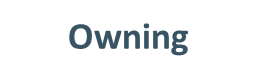 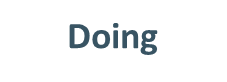 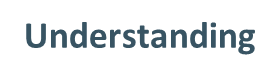 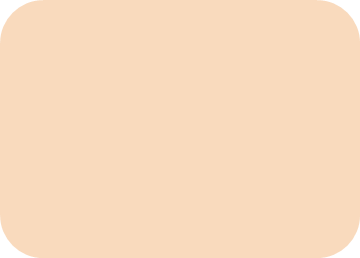 Exemplary (Level 5)
Teacher: Teacher and students co-facilitate learning with an exchange of ideas and collaboration
Students: Students take ownership of their learning
Proficient (Level 3)
Teacher: The teacher directs learning for the majority of the lesson
Students: Evidence of student engagement
Above Proficient (Level 4)
Teacher: The teacher shifts to facilitating learning
Students: Students begin to shift from student engagement to student ownership of learning
13
[Speaker Notes: 3 min
Say: Take a moment to examine this model of the learning progression on p.3 in PG. You may make connections to the slide earlier this morning where we walked through the student learning progression alongside effective instruction. 

Say: When students are engaged in work, “Doing” learning, the instruction is at the proficient level (3). The teacher is directing the learning for the majority of the lesson. This is “rock solid” and effective. Then, you’ll notice as we move forward in this progression of learning, students move to the next level, “Understanding” where the teacher shifts to more of a “facilitation” approach and students begin to shift from just procedurally engaging in the learning to taking some ownership of their learning. Then, at the exemplary level (5) on the rubric, the teacher and students co-facilitate their learning and students are truly and fully Owning their learning and are able to share what they have learned, apply and extend their learning, and take responsibility for their learning. 

It is important to know that the rubric is developed to support teachers in shifting from proficient to exemplary instruction through the incorporation of student ownership language and expectations. As you continue to study the rubric and deepen your working knowledge of the rubric beyond this training, you will become more familiar with the language at the exemplary level that reflects student ownership of learning at its highest level.

Transition: Whew! Great learning so far, right?! So, let’s take a moment to recap the 4 main domains of the LER…]
There are four domains, each with a series of indicators and descriptors defined at the Exemplary, Proficient, and Unsatisfactory levels.
14
[Speaker Notes: 1 min

Say: Before we move forward and start diving into the LER  itself, let’s take a moment to reflect back on components of the rubric. There are 4 domains of the Louisiana Educator Rubric, and each domain consists of a series of indicators and descriptors that are are defined at the Exemplary, Proficient, and Unsatisfactory levels. This is a 5-point rubric, and ratings/scores of 2 and 4 can also be assigned based on where the preponderance of evidence falls.

Transition: So, now that we’ve seen the big picture, let’s move on to the LER rubric deep dives.]
LER Deep Dives for the Instruction and Environment Domains
15
[Speaker Notes: 1 min

Say: Engaging in the rubric deep dives is where we will really push our thinking to:
construct knowledge of the rubric indicators and descriptors and
apply connections between evidence and the LER to define instructional effectiveness.]
3-Step Analysis of the Descriptors for the Activities and Materials Indicator
Compare changes in the descriptors across performance levels, focusing on shifts in frequency vocabulary and the role of student ownership.
Highlight key words in each descriptor, within the At Expectations/Proficient Level (3). 
Identify the essence of the indicator and record it in 2-3 words.
16
[Speaker Notes: 1 min
Presenter Note: Presenter should also refer to the anchor chart posted in the room while explaining the 3-step analysis process on the slide.

Say: I will be modeling this analysis process for the rubric deep dives, following these 3 steps (refer to chart) to determine the overall essence of an indicator. This is an important process that we will engage in while digging into the rubric so that we can begin to get a deeper understanding of the practices in the rubric. After my model, you will follow this process for capturing the essence of other rubric indicators from the Instruction and Environment Domains.]
Differences across the performance levels and key words help to capture the essence of the indicator.
Activities and Materials (ACT)
Essence: 
Objectives
Challenging
Thinking
Reflection
Relevant
17
[Speaker Notes: 5 min
Say: For the model, (and conservation of time), I am going to focus only on the first 5 descriptors (The “Content” focused descriptors) in the Activities and Materials indicator. You will find the essence of the rest of the indicators, using this process, in your table teams following the model. As I model my thinking and identify some essence words for this section of the Activities and Materials indicator, please jot these key essence words in your PG p. 5 in the space provided.
(Presenter Note: frequency vocabulary in orange on the slide: all, majority, few) 
Say: Step 1: Compare changes in descriptors across performance levels, focusing on frequency vocabulary: What I notice when I look at these descriptors is that the sole difference in language is in the frequency vocabulary . While this is not always the case with other indicators, this is true of Activities and Materials. I see the shift in language from few to majority to all across the performance levels. Why might that be important? Let’s look at the descriptor language and come back. 
 (Presenter Note: key words in green on slide; proficient (3) column)
Say: Step 2: Highlight key words in each descriptor.. In the ‘At Expectations’ performance level, I see Activities and materials include majority of the following: support the lesson objectives, are challenging, elicit a variety of thinking, provide time for reflection and are relevant to students’ lives. I am thinking about what the key words are in those descriptors? Well, the activities and materials within the lesson have to support the objectives, they have to be challenging, they have to ensure attention and require thinking. Students are doing work that is meaningful and in direct connection to the lesson intention or objective. They also need opportunities to reflect on their thinking. And, the activities and materials must be relevant to the objective and students lives. This makes more sense now when I step back and think about the frequency vocabulary. If few or none of these ideas are present in a lesson, it can’t be adequately effective. Whereas when all of these concepts: alignment to objectives, challenge, thinking, reflection and relevant are present and engaged in by students, the lesson would ensure that expectations can be met.

Say: Step 3: After all key words are highlighted for an indicator, I need to identify the essence of the indicator and record in 2-3 words. So that said, if I stepped back and identify just a few/2-3 (sometimes 4) words that would describe this indicator in its entirety, using language from the descriptors, I might say the essence of this indicator is captured by the words objectives, challenging, thinking, reflection, and relevant. [CLICK for the essence words box to fly in]. So now I want to think about the environmental shifts that would need to be present for this type of instruction to occur. The expectations of the lesson would need to be communicated to students in order for them to engage with the activities and materials appropriately. I also know that when materials are relevant, challenging and require students to think and reflect, there is usually higher student engagement in a lesson, thus impacting their behavior.
Now, for time purposes, I only modeled this with a portion of this indicator “Content” descriptors. You’ll be working with all of the descriptors and your thoughts and decisions may change slightly.
I want to take a moment to make another connection to the rubric. The Presenting Instructional Content indicator includes a descriptor that states: presentation of content includes modeling by the teacher to demonstrate his or her performance expectations. By providing you the 3-step analysis process on a slide and on the anchor chart and modeling the process (steps and the thinking!) with an indicator, I demonstrated performance expectations to set you up for success.]
Look for the 5 types of high-quality evidence.
Student evidence: What students say, do, make, and produce
Teacher evidence: What the teacher says and does 
Visual evidence: Wording from visuals used during the lesson
Task evidence: Wording from tasks or assignments in which students engage
Impact evidence: What impacted student mastery of the lesson objective?
18
[Speaker Notes: 2 min

Say: As we watch these video clips you will have an opportunity to step into the role of an observer. Collecting evidence for an observation of teaching and learning requires the observer to become a proficient scripter during a lesson. It is important to script as much as possible of what teachers and students say and do. Here are the 5 important types of high quality evidence to collect in this process. 
Student evidence: What students say, do, make, and produce
Teacher evidence: What the teacher says and does 
Visual evidence: Wording from visuals used during the lesson
Task evidence: Wording from tasks or assignments in which students engage
Impact evidence: What impacted student mastery of the lesson objective?

Transition: Now that we know the 5 important types of evidence to collect in this process, let’s examine some important techniques that will help you contextualize your evidence.]
Techniques to Contextualize Evidence and Gather What is Most Important
Time: Capture the length of different segments of the lesson.
Abbreviate: When necessary, abbreviate; after the lesson, write out what you abbreviated.
Verbatim: Capture verbatim dialogue when possible.
Paraphrase: Use parentheses to indicate paraphrasing.
Circulate: Circulate as necessary to collect evidence from the teacher, students, and student work.
19
[Speaker Notes: 4 min

Say: 
Time: it is important to capture and note (in your lesson script) time stamps for different segments of the lesson such as: when the lesson began; anytime a transition occurred, time during each activity, the time the lesson was closed and ended

Abbreviate: When scripting a lesson, you are capturing everything said and done by teacher and students, and the most efficient observers use abbreviations. For example, T for teacher and S or Ss for student/students. Abbreviations for content and language heard through a specific lesson is also helpful. For instance, in a science lesson on photosynthesis, you may just abbreviate photosynthesis in your script with a “P”. Maximize the use of abbreviations, but make sure you are able to identify what you abbreviated after the lesson! 

Verbatim: Some of the most powerful evidence collected is verbatim evidence….exactly what teacher or students say. You can’t argue with quoted evidence! Use quotes in your script to signify verbatim evidence. 

Paraphrase: If necessary, you can paraphrase what you hear or observe during a lesson.. If you paraphrase, use parentheses to indicate. However, verbatim evidence is the strongest evidence.

Circulate: When observing and scripting a lesson, you must circulate to collect evidence when students are working in pairs or small groups and the teacher is providing feedback to students. It is also critical to script what you see and hear in the student work (what students are producing audibly and tangibly). You can use your cellphone or an ipad/tablet to capture pictures of the student work while they are working. Also remember, when you are circulating, do NOT assist or teach students. You are there to observe and capture an authentic snapshot of instruction and learning in the teacher’s classroom.

Transition: As part of our continued work to deepen our understanding of the Louisiana Educator Rubric, we’ll be watching short lesson video clips to (1) practice scripting and gathering evidence and (2) to better understand how the intentionally grouped indicators are connected. Another benefit of watching the lesson video clips is that you step into the role of observer and learn more about the observation process through that perspective.]
Observe a Video Lesson  Clip and Capture Evidence for Activities and Materials, Thinking, Problem Solving
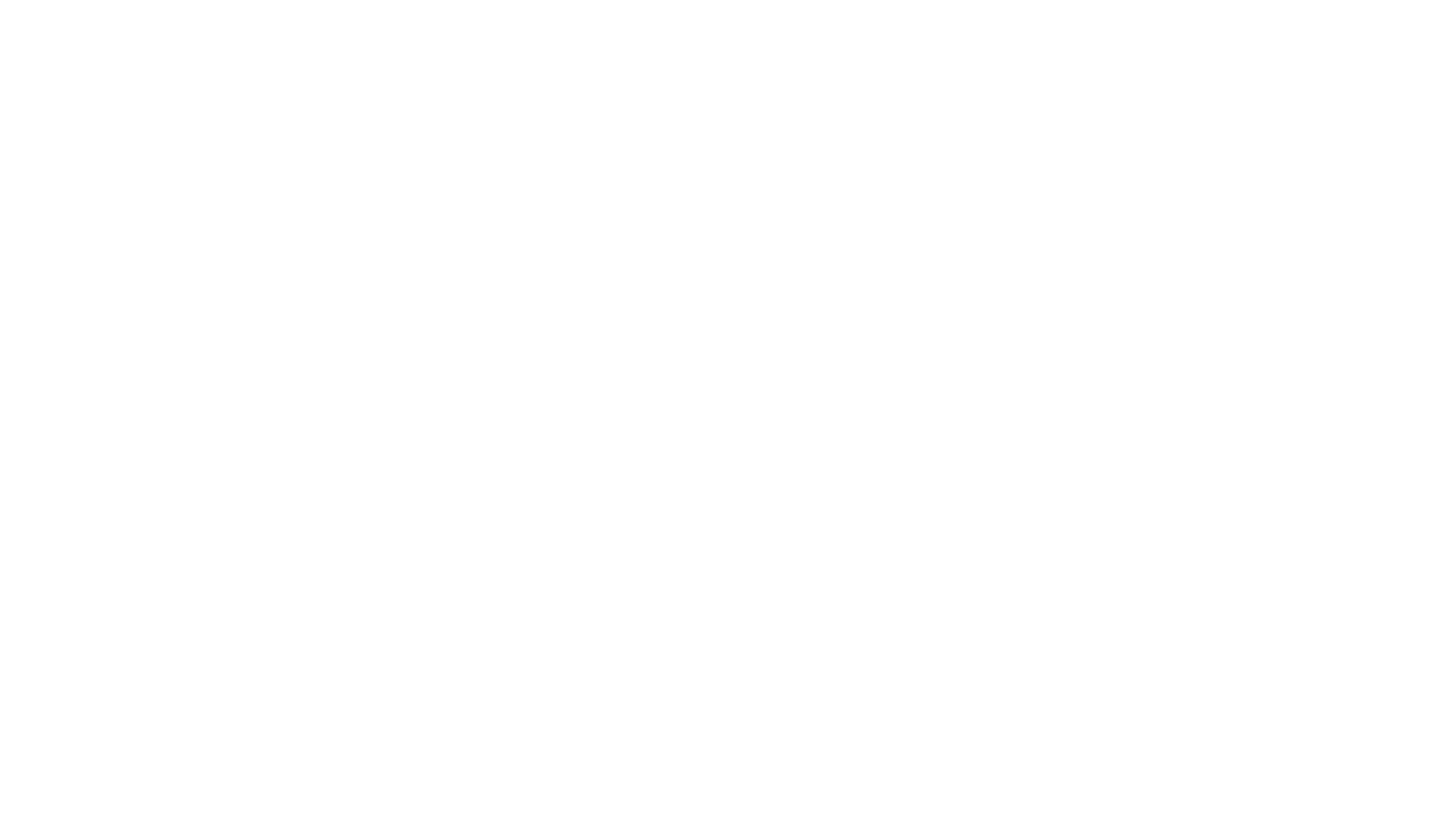 Clip time: 5:20
Content: Middle School Social Studies
Modality: Virtual
Your Role: Gather teacher and student evidence for Activities & Materials, Thinking, and Problem Solving
20
[Speaker Notes: 8 min total
2 min for introducing the clip/frontloading info for participants; 5 ½ min for watching and scripting the clip
Video Clip: 2.LER Teacher Training_Clip 2_AM THK PS

Presenter shares key information on the slide for the video clip: 
Say:This clip was filmed during Covid, prior to the release of Louisiana’s current social studies standards. The students in this virtual middle school social studies lesson were asked read and annotate text focused on events during the American Revolution. After reading text, the students were asked to write a response to the following questions in a blog format for this virtual lesson. How did the American Colonists react to the acts and legislation that the British Parliament imposed upon them? Were the colonists’ reactions, including the destroying of property and violence in their protests, justified? 

When the clip begins, you will see the students’ written responses in a thread on the screen. This will be used to start a discussion/debate among the students.

As a reminder, your role while watching this clip is to gather teacher and student evidence by scripting for the Activities and Materials, Thinking, and Problem Solving indicators. It can be tempting just to sit back and watch the clip like a movie, but it is critical to script what you see and hear from the teacher and students. After the clip, we will zone in on your scripted evidence and connect it to the essence of the ACT, TH, and PS indicators.]
Evidence for Middle School Social Studies Clip
21
[Speaker Notes: 2 min
Presenter Note: The purpose of the evidence slides for the Instruction & Environment domain deep dives, is to validate and/or clarify for teachers evidence from the video clip that is aligned to the indicators of focus. The second purpose of these slides is to tag for teachers how the indicators are connected. The presenter will be able to do that, as some evidence across indicators is the same or similar.

Say: Now that we’ve scripted the video clip and discussed possible evidence for Activities and Materials, Thinking, and Problem Solving, take 1 minute to review the example evidence on the slide. The bold print is language from the descriptors. Think about how your evidence is similar or different. (Presenter allows participants 1 min to review.)

Before we move on, I want to tag for you how these 3 indicators are connected, and because their interconnectedness, how evidence for one indicator can also serve as evidence for other indicators. The evidence that the prompt required students to develop a claim and justify it with evidence from the text and the evidence of the pop-up debate, where students shared multiple perspectives and supported their claims are 2 pieces of evidence that are aligned to all 3 of these indicators. The activity was challenging and allowed for student-to-student interaction, students engaged in multiple types of thinking and analyzed problems from multiple perspectives. And, the activity reinforced several problem-solving types.

Transition: Before we move into the second deep dive, let’s take a 10-minute break.]
Observe a Video Lesson Clip and Capture Evidence for Standards and Objectives, Teacher Content Knowledge, and Expectations
Clip time: 4:11
Content: Middle School ELA
Modality: In Person
Your Role: Gather teacher and student evidence for Standards and Objectives, Teacher Content Knowledge, and Expectations
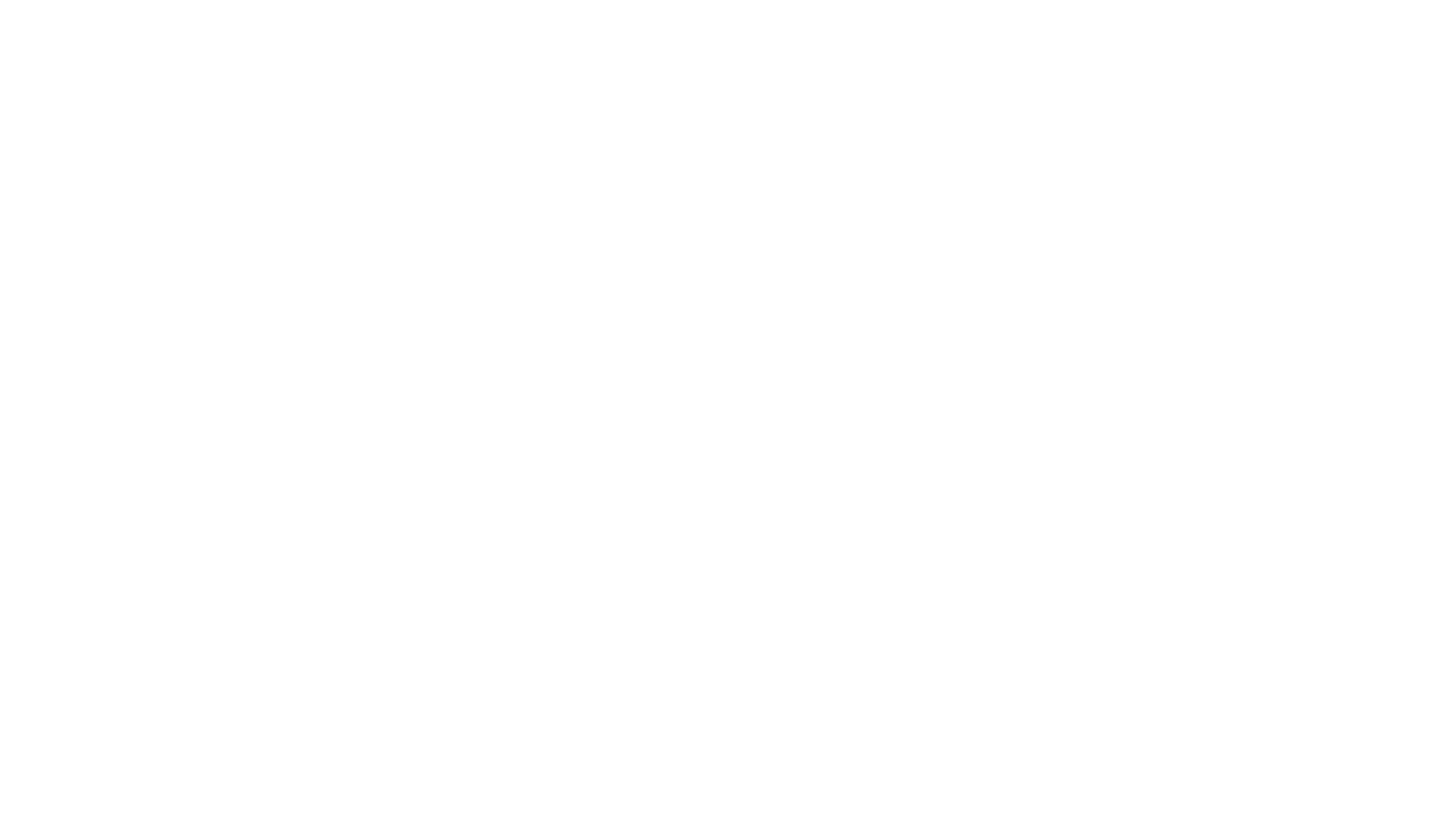 22
[Speaker Notes: 11 min total-this slide
Video Clip: 3. LER Teacher Training_Clip 3_SO TCK EX

2 min 
Presenter will front load the clip before playing it.
Say: Before we watch the clip, let me provide some context so you have an idea of where students are in this lesson. In this middle school ELA lesson, the unit of study has a culminating task where students will write an Expository paragraph. Right before this clip capture, the teacher shared an exemplar of an expository paragraph that she had developed with the students. The students each have that exemplar on their own laptops and use it to co-construct the success criteria of an expository paragraph with the teacher. Remember, your role during the clip is to script everything you see and hear from teacher and students. 

Play video clip: 4 min 11 seconds
Presenter Information: Expository writing exposes facts; explains and educates readers rather than entertains or persuades.]
Evidence for Middle School ELA Clip
23
[Speaker Notes: 3 min
Trainer Note: The purpose of the evidence slides for the Instruction & Environment domain deep dives, is to validate and/or clarify for participants evidence from the video clip that is aligned to the indicators of focus. The second purpose of these slides is to tag for participants how the indicators are connected. The presenter will be able to do that, as some evidence across indicators is the same or similar.

2 min
Say: Now that we’ve scripted the video clip and discussed possible evidence for Standards & Objectives, Teacher Content Knowledge, and Expectations, take 1 minute to review the example evidence on the slide. The bold print is language from the descriptors. Think about how your evidence is similar or different. (Trainer allows participants 1 min to review.)

1 min
Before we move on, I want to tag for you how these 3 indicators are connected, and because of their interconnectedness, how evidence for one indicator can also serve as evidence for other indicators. Evidence that the teacher established clear expectations with students, that were aligned to the depth and rigor of state standards and co-constructed success criteria with students for an expository paragraph is aligned to and can be used for all 3 of these indicators. Establishing clear, standards-aligned expectations is an integral part of the Standards & Objectives and Expectations indicators. It is also an essential characteristic of “accurate” teacher content knowledge.]
Observe a Video Lesson Clip and Capture Evidence for Presenting Instructional Content, Lesson Structure and Pacing, and Environment
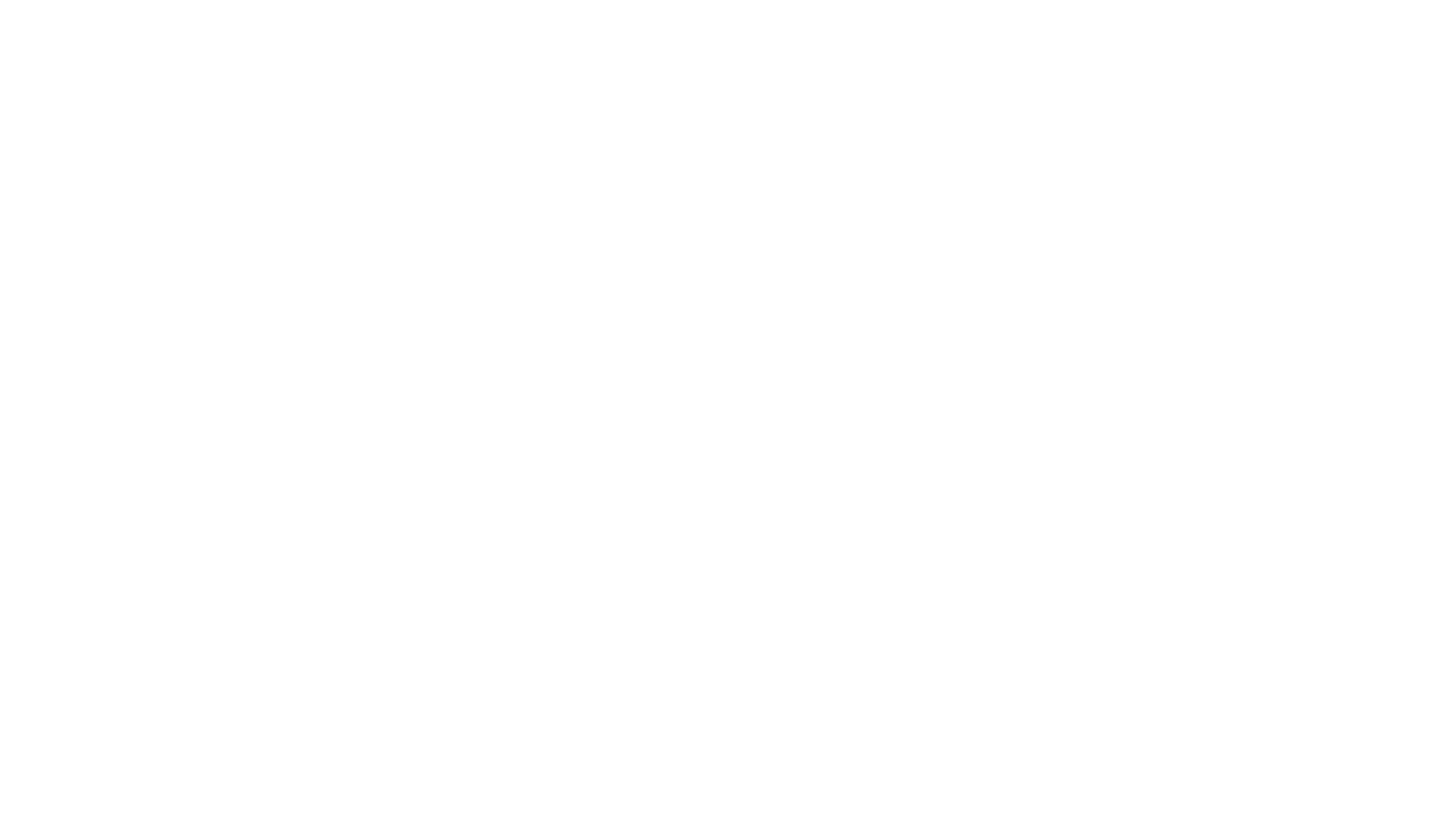 Clip time: 6:18
Content: Kindergarten ELA
Modality: In Person
Your Role: Gather teacher and student evidence for Presenting Instructional Content, Lesson Structure and Pacing, and Environment.
24
[Speaker Notes: 8 min total
Video Clip: 4. LER Teacher Training_Clip 4_PIC LSP EN

2 min 
Presenter will front load the clip before playing it.
Say: Before we watch the clip, let me provide some context so you have an idea of where students are in this lesson. In this Kindergarten ELA lesson, the learning focus is on students retelling a story (beginning, middle, end) using a retell strategy (retell sticks). You will see and hear students engaging in retelling the story of Leo, the Late Bloomer, which is a text they have read recently. While the video clip unfolds, you will hear a teacher ask student pairs how the retell sticks supported their success in retelling the story. You will also be able to capture evidence that aligns to the type of learning environment in this classroom. Remember, your role while watching the video clip is to script everything you see and hear the teacher and students saying and doing. 

Play video clip: 6 min 18 seconds]
Evidence for Kindergarten ELA Clip
25
[Speaker Notes: 3 min

Trainer Note: The purpose of the evidence slides for the Instruction & Environment domain deep dives, is to validate and/or clarify for participants evidence from the video clip that is aligned to the indicators of focus. The second purpose of these slides is to tag for participants how the indicators are connected. The trainer will be able to do that, as some evidence across indicators is the same or similar.

2 min
Say: Now that we’ve scripted the video clip and discussed possible evidence for Presenting Instructional Content, Lesson Structure & Pacing, and Environment, take 1 minute to review the example evidence on the slide. The bold print is language from the descriptors. Think about how your evidence is similar or different. (Trainer allows participants 1 min to review.)

Did you capture some verbatim evidence that is the same or similar to what’s on this slide? Did you categorize, or sort, your evidence similarly to how evidence is sorted for the 3 indicators on the slide? 
1 min
Before we move on, I want to tag for you how these 3 indicators are connected. The evidence of students using a retell rope and, in this lesson, retell sticks to support their identification and understanding of the 4 elements of a story (place, characters, problem, solutions), is evidence that supports each of these 3 indicators. The retell sticks were important to the Presentation of Instructional Content, as they provided labels for the 4 story elements and were used to model and concisely communicate to students how to engage in the activity. The retell sticks were important to Lesson Structure and Pacing, as their purpose and intention was part of the lesson reflection and they offered flexibility to support students at different learning rates as needed. The retell sticks are relevant to the Environment indicator as they were readily accessible to students at their desks, in individual bags.]
Observe a Video Lesson Clip and Capture Evidence for Questioning, Academic Feedback, and Respectful Conditions
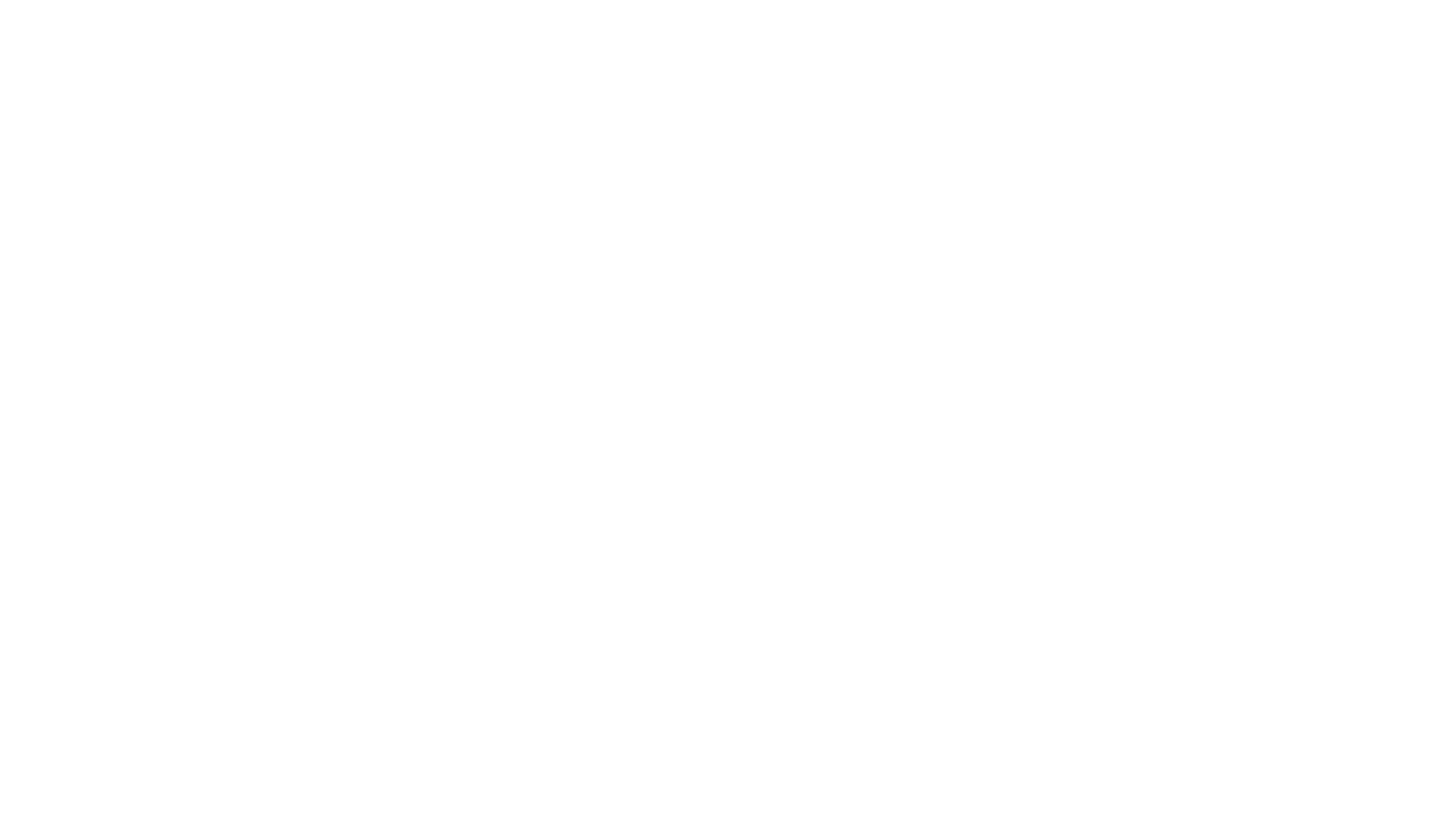 Clip time: 2:41
Content: High School Welding
Modality: In Person
Your Role: Gather teacher and student evidence for Questioning, Academic Feedback, and Respectful Conditions.
26
[Speaker Notes: 9 min total-this slide
Video Clip: 5. LER Teacher Training_Clip 5_QU AF RC

1 min 
Presenter will front load the clip before playing it.
Say: Before we watch the clip, I will provide some context so you have an idea of where students are in this lesson. In this high school welding lesson, the learning focus is on students being able to successfully weld 2 pieces of metal together. You will see and hear the teacher giving students academic feedback on their welded pieces as well as having them reflect on and evaluate their own work the work of peers. You will also be able to capture evidence that aligns to the type of learning environment that has been established in this classroom. Remember, your role while watching the video clip is to script everything you see and hear the teacher and students saying and doing. 

Play video clip: 2 min 41 seconds

Optional: 
1 min
Say: Now, turn to your shoulder partner and take 1 minute to discuss the evidence you were able to capture in your script. (Presenter provides 1 minute discussion time.)

2 min
Say: Next, swap scripts with your partner. Let them see what you were able to capture. Then, talk with your partner about why it is important for evaluators and observers to script for the 5 types of evidence during a lesson observation- student evidence, teacher evidence, visual evidence, task evidence, and impact evidence. (Presenter provides partners 2 minutes of discussion time.)

2 min
Say: So, why is it important evaluators and observers script for the 5 types of evidence during a lesson observation? What did you or your partner say? Who would like to share? (Presenter allows 2-3 teachers to share. The purpose of this question is to emphasize the careful attention evaluators and observers give to teaching and student learning during a lesson observation, the objective nature of the observation process, and the shift toward focusing more on the impact teaching has on student learning.)]
Evidence for High School Welding Clip
27
[Speaker Notes: 3 min
Trainer Note: The purpose of the evidence slides for the Instruction & Environment domain deep dives, is to validate and/or clarify for participants evidence from the video clip that is aligned to the indicators of focus. The second purpose of these slides is to tag for participants how the indicators are connected. The trainer will be able to do that, as some evidence across indicators is the same or similar.

2 min
Say: Now that we’ve scripted the video clip and discussed possible evidence for Questioning, Academic Feedback, and Respectful Conditions, take 1 minute to review the example evidence on the slide. Again, the bold print is language from the descriptors. Think about how your evidence is similar or different. (Trainer allows participants 1 min to review.)

Did you capture some verbatim evidence that is the same or similar to what’s on this slide? Did you notice how the evidence for Questioning and Academic Feedback was closely related? 
1 min
Before we move on, I want to tag for you how these 3 indicators are connected. You will notice on the slide that the teacher’s question/feedback exchanges with students Cody and John are used as evidence for all 3 indicators. The questions the welding teacher asked both students varied and high-quality and provided a mix of question types. The questions engage both students in critical thinking. The questions the teacher asked led him to provide both Cody and John academic feedback- specific and clarifying feedback Cody could use to improve his welds and feedback that elaborated on the welds woud fair in competition and on a job-site. The nature of the question/feedback exchanges between teacher and students was respectful, and the teacher sought out opinions of other students and provided opportunities for students to assist one another- promoting positive relationships and interdependence in the classroom.]
Observe a Video Lesson Clip and Capture Evidence for Motivating Students, Grouping Students, Teacher Knowledge of Students, and Engaging Students and Managing Behavior
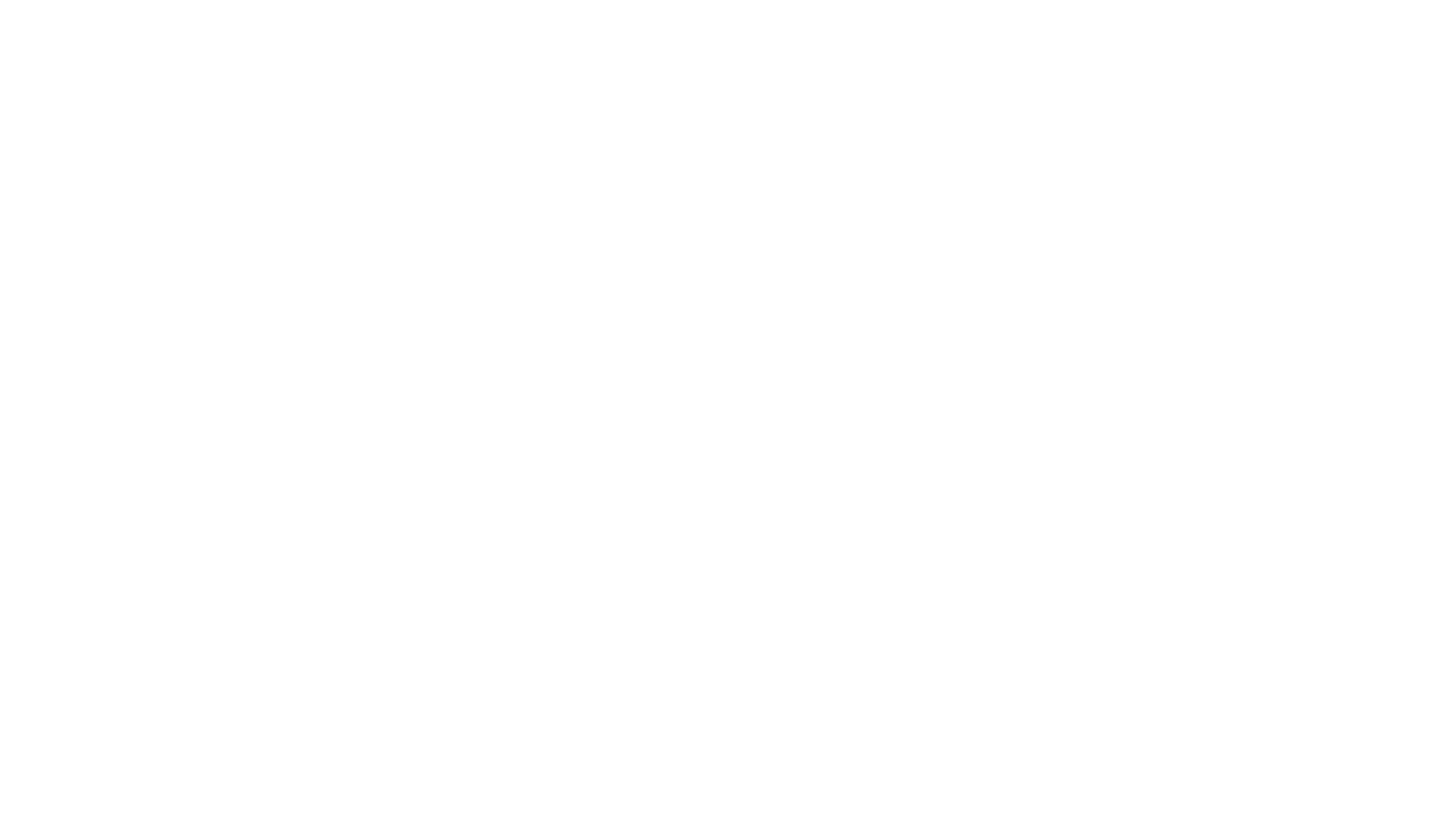 Clip time: 6:10
Content: High School Math
Modality: In Person
Your Role:  Gather teacher and student evidence for Motivating Students, Grouping Students, Teacher Knowledge of Students, and Engaging Students and Managing Behavior.
28
[Speaker Notes: 8 min total
Video Clip: 6. LER Teacher Training_Clip 6_MOT GS TKS MSMB


2 min 
Presenter will front load the clip before playing it.
Say: Before we watch the clip, I will provide some context so you have an idea of where students are in this lesson. In this high school math lesson, the learning focus is “apply what we learned with adding, subtracting, multiplying, and dividing polynomials”. You will see students work in small groups and display their work on chart paper so that their peers can provide feedback. You will see and hear the teacher giving students the directions for the collaborative and evaluative activities. You will also be able to capture evidence that aligns to how the learning environment is positive and productive. Remember, your role while watching the video clip is to script everything you see and hear the teacher and students saying and doing. 

Play video clip: 6 min 10 seconds]
Evidence for High School Math Clip
29
[Speaker Notes: 4 min
Trainer Note: The purpose of the evidence slides for the Instruction & Environment domain deep dives, is to validate and/or clarify for participants evidence from the video clip that is aligned to the indicators of focus. The second purpose of these slides is to tag for participants how the indicators are connected. The trainer will be able to do that, as some evidence across indicators is the same or similar.

2 min
Say: Take 2 minutes to review the example evidence, including language from the descriptors, on the slide for Motivating Students, Grouping Students, Teacher Knowledge of Students, and Engaging Students & Managing Behavior. Think about how your evidence is similar or different. (Presenter allows teachers 1 min to review.)

2 min
I want to tag for you how these 4 indicators are connected. The way in which the content of the lesson (adding, subtracting, multiplying, and dividing polynomials) was organized with real world problems, small group collaboration, partner/peer feedback and support, and a gallery walk with feedback for groups…provided evidence for all 4 indicators of focus in this deep dive. Students were applying the learning to real world problems and exploring various ways to solve problems. Students were provided clear roles, responsibilities, and tasks which led to meaningful collaboration in grouping arrangements (pairs and table groups). Table group feedback was an example of differentiated instructional support. Lastly, when the teacher defined for students their roles, responsibilities, and task, she also established rules for learning, which led to students engaged in behaviors that optimized learning and increased time on task.]
Reflect and Connect
Reflecting on what you learned today about the indicators from the Instruction and Environment domains, identify a rubric indicator that is a strength and a rubric indicator that is a challenge for you. On your working copy of the rubric:
Draw a star next to the indicator which represents your strength.
Draw a delta (triangle) next to the indicator which is most challenging for you.
30
[Speaker Notes: 9 min

3 min
Say: We have now completed our deep dive into the Instruction and Environment domains. Congratulations! Let’s pause and reflect on what we’ve learned thus far and consider how it applies to our own practice. 
Reflecting on what you learned today about the indicators from the Instruction and Environment domains, identify a rubric indicator that is a strength and a rubric indicator that is a challenge for you. On your working copy of the rubric:
Draw a star next to the indicator which represents your strength.
Draw a delta (triangle) next to the indicator which is most challenging for you.
(Presenter allows teachers 2 minutes to identify their personal strength and challenge indicators.)

Discuss it time allows.]
The POP Cycle
31
[Speaker Notes: 1 min

Say: Now, we are going to examine other key components of the evaluation system that are part of the observation process.]
The POP Cycle for the Announced Observation
Observation
Post- Conference
Pre-Conference
or
Preview the Lesson Plan
32
[Speaker Notes: 1 min
Presenter will introduce the 3 components that complete the pop cycle for an Announced Observation. (This visual model is included in their PG p. 22)
 
Say: When conducting observations of teaching and learning, we engage in a “POP” cycle. For the announced observation there is a pre-conference, observation, then post-conference with an teacher. For the unannounced observation, the observer will preview the lesson plan prior to the observation. For training purposes today, we will focus on the announced observation process. We will break down each component of the cycle and the elements of each throughout our afternoon session.

Transition: First, let’s examine the Pre-Conference- the purpose of this conference and scheduling and planning considerations.]
It provides an opportunity for the observer to ask questions and begin collecting preliminary evidence for the upcoming lesson.
It allows the observer to begin coaching and address any issues that may negatively impact the lesson.
The first component of the POP cycle for an announced observation is the pre-conference.
For announced observations, the observer schedules the pre-conference with the teacher  2-3 days prior to the lesson observation.
The pre-conference usually lasts 10-20 minutes.
Purpose
Scheduling
The observer analyzes the lesson plan and any supporting documents (e.g., handouts, assessments, visuals). 
The observer completes the Pre-Conference Planning Template.
Planning
33
[Speaker Notes: 4 min

Say: The first component of the POP cycle for an announced observation is the pre-conference. 
Purpose- The pre-conference provides an opportunity for the observer to ask questions and begin collecting preliminary evidence for the upcoming lesson. As part of this conversation, the observer asks questions about the lesson plan and assessment and gathers context of the lesson to be observed within the larger unit plan. The observer may also ask questions about grouping structures, differentiation, classroom configuration, specific students, etc. The observer is gathering context for the lesson observation and preliminary evidence with rubric indicators in mind, especially the Planning Domain indicators. In the pre-conference video you will observe today, you will hear evidence of planning articulated by the teacher that is based on students’ prior knowledge and relevant needs. Further, the pre-conference is the first opportunity for the observer to coach the teacher and address any issues that may negatively impact the lesson. 
Scheduling- The pre-conference should occur 2-3 days prior to the lesson observation and usually lasts 10-20 minutes. If this is a coaching opportunity that may result in a teacher revising plans for the observation in any way, it’s important to allow the teacher time do make adjustments before the actual lesson observation.
Planning- The observer plans for the pre-conference by analyzing the lesson plan and any supporting documents (e.g., handouts, assessments, visuals) in advance of the conference. Based on analysis of the lesson materials, the observer completes the Pre-conference Planning Template in advance. The observer will use the pre-conference plan to guide the conversation. 

Transition: Now, let’s recap the steps to prepare for the pre-conference…]
Steps the Teacher Takes to Prepare for a Pre-Conference
Share your lesson plan ahead of time with the observer. 
Be prepared to review handouts and/or assessments that will be used during the lesson. 
Explain how the observed lesson fits within the unit or weekly lessons..
Be prepared to share information that helped establish the need of lesson (pre-assessments, student work analysis, standards/HQIM).
34
[Speaker Notes: 2 minutes

Say: Let’s review the steps a teacher takes to prepare for a pre-conference.
Share your lesson plan ahead of time with the observer. 
Be prepared to review handouts and/or assessments that will be used during the lesson. 
Explain how the observed lesson fits within the unit or weekly lessons..
Be prepared to share information that helped establish the need of lesson (pre-assessments, student work analysis, standards/HQIM). 

Transition: Let’s take a look at a template observers can use to plan and prepare for a pre-conference…]
Introduction to the Observation
35
[Speaker Notes: 1 min

Say: As we continue examining the POP Cycle, we will learn more about the lesson observation.]
The POP Cycle - The Lesson Observation
Observation
Post- Conference
Pre-Conference
or
Preview the Lesson Plan
36
[Speaker Notes: 1 min
 
Say: When conducting announced and unannounced observations of teaching and learning the POP cycle always includes an lesson observation. 

Transition: Let’s examine the Observation- the purpose of the lesson observation and scheduling and planning considerations.]
Observe instruction in real time.
     Observe the impact of instruction on student learning.
The second component of the POP Cycle is the lesson observation.
For announced observations, the observer schedules the date of the observation with the teacher.
For unannounced observations, the observer determines the subject and/or class to observe and checks the school/class calendar to avoid scheduling conflicts.
Observe the entire lesson.
Purpose
Scheduling
The observer reviews the lesson plan and supporting documents prior to observing the lesson.
The observer blocks out the time for the observation and plans for student artifacts to review.
Planning
37
[Speaker Notes: 4 min

Say: 
Purpose: The purpose of the observation is to give the observer another opportunity to collect evidence regarding the teaching and learning in the classroom. Some key components are for the observer to observe instruction in real time and script everything they see and hear/see from the teacher and students. So, it is critical to observe the impact that the instruction has on student learning toward meeting the lesson objective. Also, an observer might use their cell phone or ipad/tablet to take pictures of student work. Or, after the observation, the observer will collect any tangible/written student work, make a copy of it, and give the originals back to the teacher so he/she can reflect on the lesson. 

Scheduling: For announced observations, the observer schedules the date of the observation with the teacher. For unannounced observations, the observer determines the subject and/or class they will observe and checks the school/class calendar to avoid scheduling conflicts such as field trips, testing, etc… And, last, but not least, the observer observes the entire lesson. This is critical. The observer must be in the classroom before the class begins to set up and get ready to script. Observers are advised to NOT arrive late/after the lesson has started and to NOT leave early. They must observe and script the entire lesson. Depending on the grade level, content, curriculum, schedule, some lessons may be 30–50 minutes while others are 60-90 minute lessons. 

Planning: Observers must analyze the teacher’s lesson plan prior to the observation. When the content taught includes a high-quality curriculum, the observer should review the teacher’s annotated curriculum lesson plan. Observes will also need to review any supporting documents for the lesson such as graphic organizers, exemplars, exit ticket items/problems/prompts and texts to know what to look for in the student work. Observers must block out time in their schedule for the entire observation and also time to review the student work/artifacts/products collected from the lesson. Without the student work, high-quality feedback cannot be provided to teachers. Everything is rooted in the impact that instruction has on student learning.

Transition: Let me take you back to the 5 types of high-quality evidence to collect when observing a lesson…]
Observers look for the 5 types of high-quality evidence.
Student evidence: What students say, do, make, and produce
Teacher evidence: What the teacher says and does 
Visual evidence: Wording from visuals used during the lesson
Task evidence: Wording from tasks or assignments in which students engage
Impact evidence: What impacted student mastery of the lesson objective?
38
[Speaker Notes: 2 min

Say: Collecting evidence for an observation of teaching and learning requires the observer to become a proficient scripter during a lesson. It is important they script as much as possible of what teachers and students say and do. For review, here are the 5 important types of high quality evidence observers collect in this process. 
Student evidence: What students say, do, make, and produce
Teacher evidence: What the teacher says and does 
Visual evidence: Wording from visuals used during the lesson
Task evidence: Wording from tasks or assignments in which students engage
Impact evidence: What impacted student mastery of the lesson objective?

Transition: Let’s also revisit the important techniques that will help an observer contextualize the evidence…]
Techniques Observers Use to Contextualize Evidence and Gather What is Most Important
Time: Capture the length of different segments of the lesson.
Abbreviate: When necessary, abbreviate; after the lesson, write out what you abbreviated.
Verbatim: Capture verbatim dialogue when possible.
Paraphrase: Use parentheses to indicate paraphrasing.
Circulate: Circulate as necessary to collect evidence from the teacher, students, and student work.
39
[Speaker Notes: 3 min

Say: These techniques help observers ensure they are able to collect those 5 types of high quality evidence. 

Time: it is important to capture and note (in the lesson script) time stamps for different segments of the lesson such as: when the lesson began; anytime a transition occurred, time during each activity, the time the lesson was closed and ended

Abbreviate: When scripting a lesson, an observer is capturing everything said and done by teacher and students, and the most efficient observers use abbreviations. 

Verbatim: Some of the most powerful evidence collected is verbatim evidence….exactly what teacher or students say. 

Paraphrase: When needed, observers paraphrase what they hear or observe during a lesson and use parentheses or some notation to indicate. However, verbatim evidence is the strongest evidence.

Circulate: When observing and scripting a lesson, observers must circulate to collect evidence when students are working in pairs or small groups and the teacher is providing feedback to students. It is also critical for observers to script what they see and hear in the student work (what students are producing audibly and tangibly). When observers are circulating, they do NOT assist or teach students. They are there to observe and capture an authentic snapshot of instruction and learning in the teacher’s classroom.]
Debriefing the Lesson Observation
Table Discussion
After scripting lesson video clips and reviewing the lesson observation guidance, what are you noticing about the lesson observation process? 

Whole Group Discussion
How will the lesson observation process benefit students, teachers, and the observer?
40
[Speaker Notes: 6 min

3 min
Say: You’ve stepped into the role of observer today and scripted several lesson video clips. We’ve also reviewed the lesson observation guidance. For 2 minutes, with your table group, discuss what you are noticing about the lesson observation process. (Presenter circulates and listens to discussions and highlights/shares 2-3 responses…restating/summarizing what was overheard.)
Possible responses: 
It is a rigorous process for observers and this is important to ensure that ALL students are given opportunities to think, problem solve, and master learning objectives that are aligned to the standards and HQIM
It’s about the student learning, not about the teacher in a personal way. The focus is always on student impact as a result of the instructional decisions a teacher makes

3 min
Whole Group Discussion/Share out:
Say: How will the observation process benefit students, teachers, and the observer? (Presenter calls on 2-4 teachers to share responses with the whole group.)
Possible responses:
The observation process sets all stakeholders (observer, teacher, and students) up to have clarity around the learning intentions of a lesson, opportunities to engage in deep levels of thinking and problem solving, and assurance that learning will be assessed to meet the demands of the standards
Lead to more effective teaching practices, which directly benefit student learning outcomes
Contribute to identifying trends and patterns across classrooms, informing school-wide instructional strategies
Provides opportunities for powerful dialogue and collaboration between the observer and the teacher, creating a supportive school culture and climate]
Introduction to the Post-Conference
41
[Speaker Notes: 1 min

Say: As we continue examining the POP Cycle, we will learn more about the post-conference.]
Provide an opportunity for reflection on the areas of reinforcement and refinement from a lesson to inform and improve future practice.
Focus on two areas from the rubric (one for reinforcement and one for refinement).
Cognitively coach the teacher through the use of reflective questions.
The third step of the POP Cycle is always the post-conference.
Purpose
Should occur within 2-5 days of the observed lesson.
The post conference usually lasts 20-30 minutes.
Have the teacher self-rate their lesson and submit prior to the scheduled post-conference
Scheduling
Analyze student work samples from the lesson.
Observer categorizes evidence and rates the lesson on the Planning, Instruction, and Environment domains. Evaluator categorizes evidence and rates the teacher on the Professionalism domain.
Review teacher self-ratings.
Develop a post conference plan for the lesson.
Prepare any documents the teacher will need to sign.
Planning
42
[Speaker Notes: 4 min

Say: 
Purpose: The purpose of the post-conference is:
To provide the teacher an opportunity for reflection on the areas of reinforcement and refinement from a lesson to inform and improve future practice.
To focus the conversation on two specific instructional practices that are areas (descriptors) from the rubric (one for reinforcement and one for refinement).
To cognitively coach the teacher through the use of reflective questions. Cognitive coaching puts the tasks of thinking and reflecting on the teacher, through guiding, focused questioning.

Scheduling: 
Bulletin 130 states that post-conferences should occur within 2-5 days of the observed lesson.
The post-conference usually lasts 20-30 minutes, so observers should schedule with the teacher a 30-minute block of time to meet.
The teacher should complete and submit the self-assessment prior to the scheduled post-conference. Systems and schools determine and communicate to teachers how far in advance the self-assessment for the lesson is submitted. It is recommended the teacher’s self-assessment is submitted within 1 or 2 days following the observation. 

Planning: Both the observer and the teacher need to prepare for the post-conference.
The observer and the teacher individually prepare by analyzing student work samples from the lesson.
The observer will categorize evidence and rate the lesson on the Planning, Instruction and Environment Domains. The evaluator, which is typically the principal or an assistant principal, will categorize evidence and rate the teacher on the Professionalism Domain. The evaluator will also be responsible for submitting the observation ratings and reinforcement and refinement areas into LES, the data management system.
The observer will review the teacher’s self-assessment/self-ratings for the observation.
The observer will develop the post-conference plan.
The observer will prepare any documents the teacher will need to sign.


Transition: Next, we’ll examine the 4 elements of the post-conference plan.]
The post-conference consists of 4 elements.
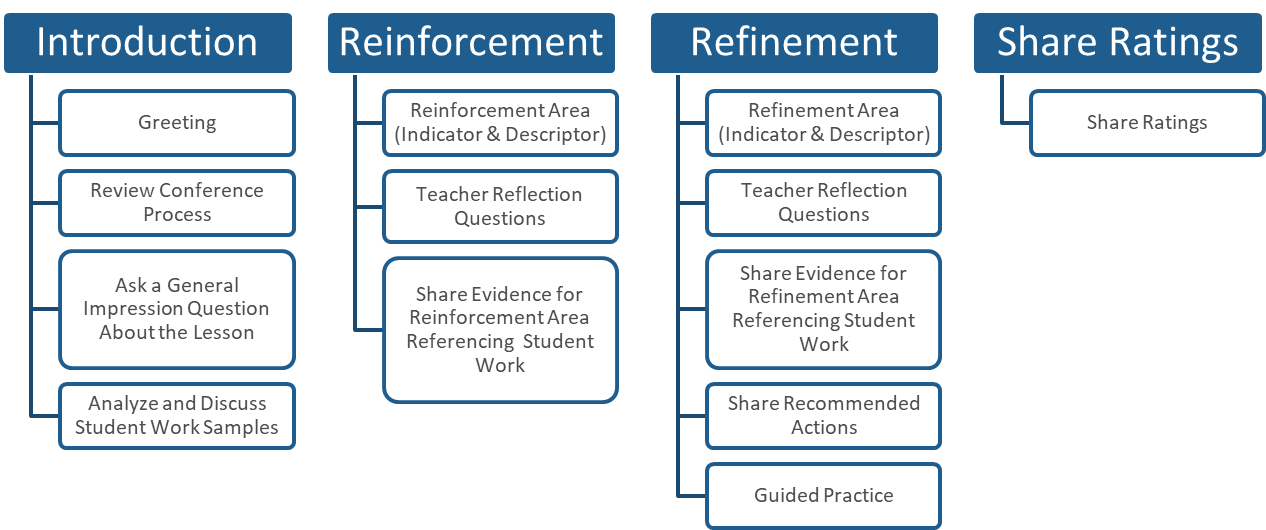 Why do you think ratings are shared at the end of the post-conference rather than at the beginning?
43
[Speaker Notes: 8 min
Presenter Note: This slide is animated for the orange question box to appear after the presenter walks teachers through the 4 elements of the post-conference. The presenter notes below indicate when the presenter should click for the box to appear.

4 min
Say: 
The post-conference begins with an Introduction, where greetings are exchanged and the observer reviews the post-conference process. The observer will then open up the conversation by asking the teacher a general impression question about the lesson, such as “Based on your analysis of the student work, how do you think the lesson went overall?” This question will lead the observer and teacher into a broad analysis and discussion of student work samples from the lesson. 
Next, the observer shifts the conversation to the reinforcement area by posing reflection questions that are focused on the specific indicator and descriptor the observer identified as a strength in the lesson (the reinforcement area). It is here the teacher has an opportunity to reflect on how that particular strength positively impacted student learning during the lesson. This is an important reflection opportunity, as we want to build awareness of teachers’ strengths and understanding of just how those strengths are impacting outcomes for students. With greater awareness of their strengths, teachers can begin to leverage their strengths to improve in other areas of instructional practice. The observer will also share teacher and student evidence from the lesson that demonstrates and confirms the indicator and descriptor was a strength in the lesson.
Then, the observer will shift the conversation to the refinement area by posing reflection questions. The observer typically begins with a broad question that points back to the student work: “Based on your analysis of the student work, if you could teach this lesson again is there anything you would do differently?” This allows the teacher to ground their reflection in student impact and student evidence. The observer will follow with more narrow questions that focus the conversation on the particular indicator and descriptor the observer identified as an area for growth (the refinement area). This is an important reflection opportunity for teachers as they are building reflective practices and habits where instruction (teacher moves) are always tied to student outcomes (what the results were for students). The observer will share with teacher and student evidence from the lesson that demonstrates room for growth in the particular indicator and descriptor (refinement area). The observer will also share a Recommended Action in this portion of the conference. A recommended action is a suggestion for improvement and growth in the refinement area. The observer will follow the Recommended Action with a Guided Practice opportunity where the teacher can think about and articulate how they might apply the suggested practice in future lessons. The observer might prompt the Guided Practice by saying, “Think about an upcoming lesson. How might this Recommended Action apply?”
Lastly, the conference concludes with the observer sharing the lesson ratings. The observer will have their ratings and the teacher’s self-ratings and will present to the teacher on the observation form. The observer and teacher will sign off on the lesson observation at the bottom of the form.

4 min
(CLICK for orange question box to appear) Say: Why do you think ratings are shared at the end of the post-conference rather than at the beginning? Turn and talk to your shoulder partner. (Presenter allows 30 seconds for partner talk and then calls on 1-3 volunteers to share their responses.)

Possible Responses:
This will ensure that the message is clear: this is about reflection and growth rather than a number
keeps the focus on the students and how their learning was impacted as a result of the instructional decisions made by the teacher
Delaying rating until the end allows the focus to remain on facilitating meaningful discussions and actionable steps for development
A learning opportunity through teacher and students evidence allows the educator to make deeper connections to the rating. This builds the teacher’s capacity around scoring over time. 


Transition: Now, let’s take a look at a sample post-conference plan…]
The Follow-Up Coaching and Support Cycle
44
[Speaker Notes: 1 min

Say: The Follow-up Coaching and Support Cycle is essentially what happens in between observations. It’s where the greatest opportunity for coaching and support and teacher growth and development lives.]
The goal of the Follow-Up Coaching and Support Cycle is to support teachers in refinement area growth.
The Follow-Up Coaching and Support Cycle:
Is an extension of the refinement area and recommended action from a teacher’s post-conference plan;
Is grounded in a Coaching Plan that outlines the post-conference recommended action in a series of steps;
Provides an opportunity for observers to support teachers in applying post-conference feedback; and 
Ensures that the evaluation process is not just a one-time event but part of an ongoing cycle of continuous improvement.
45
[Speaker Notes: 2 minutes

Say: The goal of the Follow-Up Coaching and Support Cycle is to support teachers in refinement area growth
It is an extension of the refinement area and recommended action from a teacher’s post-conference plan.
It’s grounded in a Coaching Plan that outlines the post-conference recommended action in a series of steps
It provides an opportunity for observers to support teachers in applying post-conference feedback 
It ensures that the evaluation process is not just a one-time event. Remember the purpose of our new evaluation system is to support and grow teachers in order to grow students! This component of the evaluation system ensures teachers are engaged in and supported through an ongoing cycle of continuous improvement.]
The Follow-Up Coaching and Support Cycle
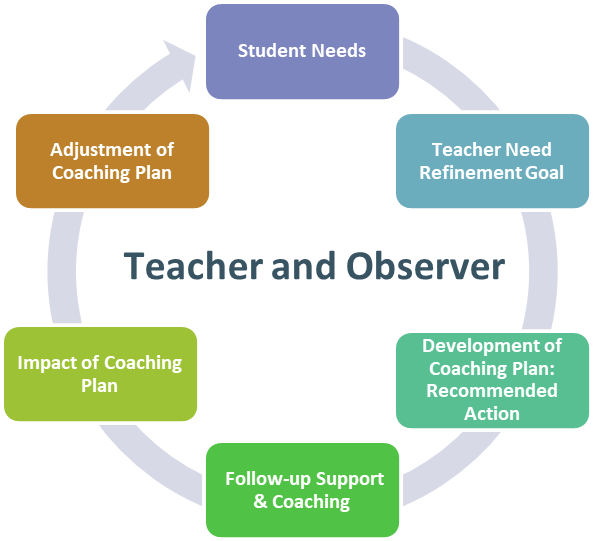 Adapted from: Student-Centered Coaching: The Moves, Sweeney, D., & Harris, L. (2017)
.
46
[Speaker Notes: 4 min
Presenter Note: As the presenter walks teachers through the coaching and support cycle the steps are labeled/named. The presenter should verbally label/name the steps, as noted below.

Say: The Follow-up Coaching and Support Cycle consists of six steps that occur between observations for a teacher. Following the post-conference, the teacher meets with the observer or another assigned coach to identify a student need (STEP 1) that is connected to the teacher’s refinement area/goal (STEP 2) and to collaboratively develop a Coaching Plan based on the refinement area and recommended action (STEP 3). The teacher and coach develop a Coaching Plan which outlines the action steps the teacher will take to improve in the refinement area. 
The coaching plan will drive the support, coaching, and reflection on impact that occurs over the next 2 to 6 weeks during the cycle. Also during the cycle, the coach will conduct at least 1 informal observation and provide feedback (STEPS 4 and 5). The informal observation does not include ratings.
Now, fast forward to the teacher’s next formal observation (announced or unannounced) and post-conference…After the post-conference, the Coaching Plan will be revisited and adjusted, if needed, based on the new refinement area (STEP 6) and how it connects to student needs (back to STEP 1). 

This is an instructional coaching model that shifts the focus from “fixing” teachers to collaborating with teachers to support their professional growth
. 
Keep in mind, these plans are individualized based on refinement area and teacher need. A final important note about the Coaching Plan is that it will become the teacher’s Professional Growth Plan (PGP). Data from the Coaching Plan, or PGP, will be entered into the state’s evaluation system as the Coaching Plan is created, informal observations are conducted, and the plan is adjusted.

Transition: Since the Coaching Plan is the driving force for teacher growth and development, let’s explore it a little more…]
Bulletin Revisions and Requirements
47
[Speaker Notes: 1 min

Say: Now, we will take a few minutes to review Bulletin 130 revisions and requirements.]
Comprehensive Training for Evaluators
First-time evaluators must attend a face-to-face training. 
Louisiana Leader Evaluation training is a two-day training. 
Louisiana Educator Evaluation training is a three-day training. 

The evaluator certification process includes a passing score on an assessment to ensure inter-rater reliability and accuracy of ratings. 
Evaluators must renew certification annually, per Bulletin 130.
48
[Speaker Notes: Lead:
LEADS offers more comprehensive training for evaluators. All first-time evaluators must attend a face-to-face training prior to evaluating. Following the training, evaluators must pass an assessment. 
Evaluators must pass the assessment annually to remain in good standing.]
Bulletin 130 Effectiveness Rating
The effectiveness rating shall be determined according to the composite score ranges as follows:
49
[Speaker Notes: Lead:
The legacy system, Compass, is based on a 4 point scale. Effectiveness is transitioning to a 5 point scale with 3 being proficient and rock solid. NIET research on correlations between the Educator Rubric and student achievement is consistent with extant research, in that, an educator who is consistently teaching at that Proficient/3 level, will impact student learning to meet the expected one year’s growth target. 

Because this system is designed to grow instructional and leadership skills, it will call attention to exemplary performance; however, the proficient range is where we will most commonly live and we will visit the highly effective and exemplary categories where we strive to be when we can. The 5-point scale gives more room for growth. Many may be accustomed to receiving higher scores, but it is important to remember that consistently performing at the proficient level will move students and this rubric will push us to grow as it now provides performances that we can work towards in the  exemplary level.]
Research Shows a Strong Positive Correlation
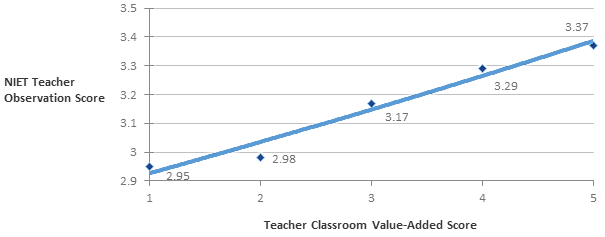 Figure 2. Strong Relationship between NIET Teacher Observation Scores and Classroom Value-Added Scores
Hudgens, T. M., Logis, H. A., Leutscher, T., & Barnett, J. H. (2020).
50
[Speaker Notes: Lead: 
Using data from nearly 5,000 teachers across nine states, NIET observed a strong and positive correlation between teacher observation scores and classroom value-added scores. So, we can conclude that as educators grow in their instructional proficiency as measured by the standards on the rubric, student achievement also grows at a similar rate. This connection between increased instructional proficiency and student performance is the ultimate goal, to grow educators to grow students. We have learned that an educator who is consistently teaching at that “Proficient/3” level, will in students meeting the expected one year’s growth target. Note that consistently teaching within the 4 level results in student growth that is one standard deviation higher than a year’s growth and consistently teaching with the 5 level results in student growth that is two standard deviations above a year’s growth.]
Evaluation Component Overview
*Quantitative Score = Student Growth Score
51
[Speaker Notes: Lead:
LEADS will have some familiar components and some additions. 

All evaluations will consist of a qualitative score worth 50% of the overall score and a quantitative score, or student growth score, worth 50% of the overall score. For educators, observations will continue to be included in the evaluation process and the Louisiana Educator Rubric will be used. In addition, educators will engage in reflection by completing a self assessment. 

The quantitative scoring remains unchanged. This part includes VAM and SLTs, where SLTs make up the full 50% for non-VAM teachers.]
Educator Evaluation Component Weights
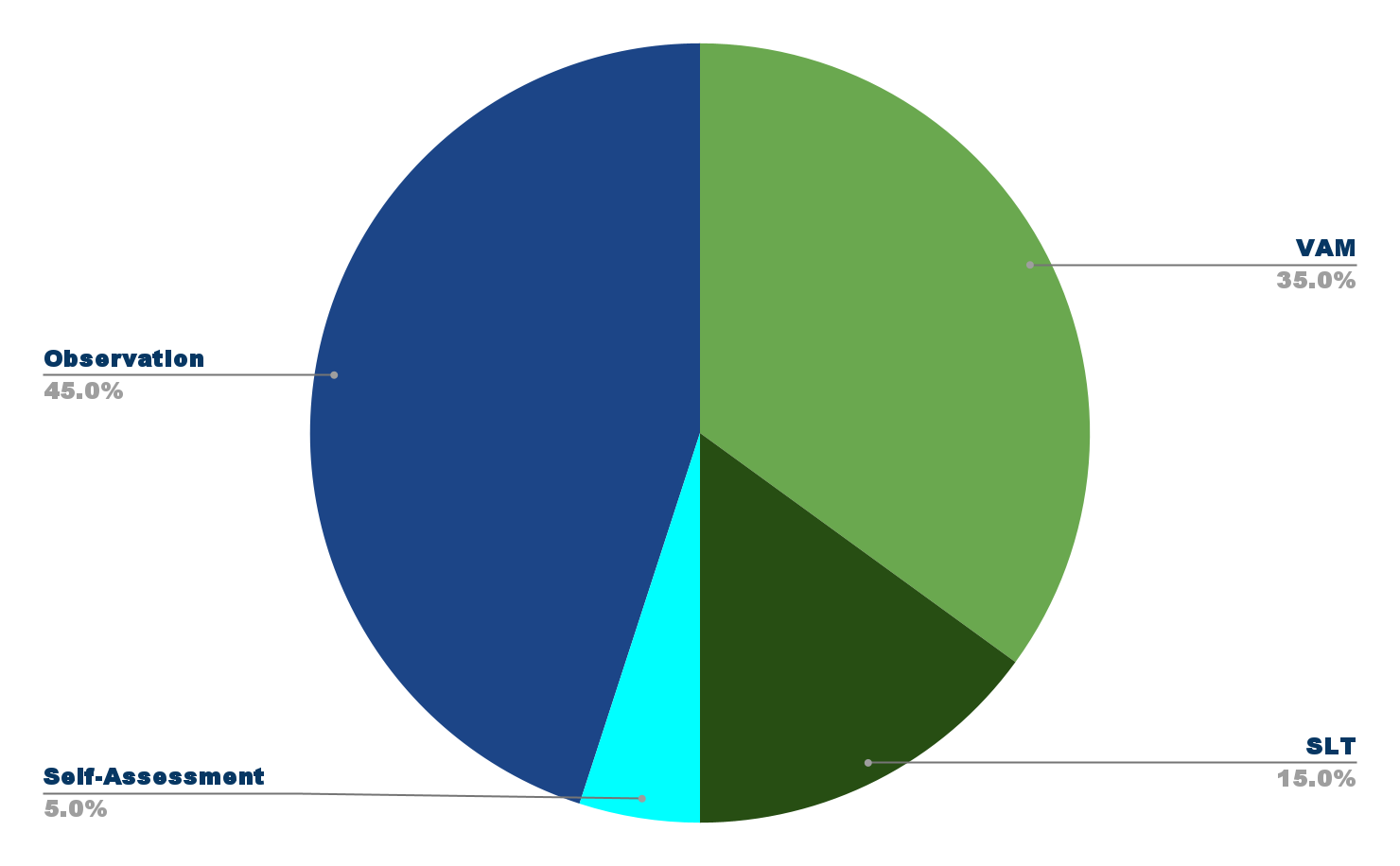 52
[Speaker Notes: Lead: 
The blue represents the qualitative assessment score and the green represents the student growth or quanitative score. Each are worth 50% of the overall score. When looking at the full evaluation: Observations are averaged and account for 45%, self-assessments are averaged and account for 5%, VAM accounts for 35% and Student Learning Targets account for 15%. When no VAM score is present, SLTs account for 50% of the score.]
Bulletin 130 Observation Requirements for Teachers
LEADS will provide for differentiated support for teachers depending on years of experience and individual needs. 
During the first three years of teaching, three observations shall be conducted.
For teachers with three years of experience and beyond, one unannounced observation shall be conducted. 
If the first observation score is below 3.5 or if the evaluatee requests it, a second observation shall be conducted and shall be announced. 
If the average of the first two observations is less than 2.5, a third observation shall be conducted and shall be unannounced.
53
[Speaker Notes: A goal of the new evaluation system, LEADS, is differentiated support for evaluatees. Bulletin 130 provides the following minimum requirements: 

New teachers in the first three years of teaching, will receive 3 observations.
For teachers with three years of experience and beyond, one unannounced observation shall be conducted. 
If the first observation score is below 3.5, a second observation shall be conducted and shall be announced. 
If the average of the first two observations is less than 2.5, a third observation shall be conducted and shall be unannounced. 
This differentiation allows administrators to focus attention on new teachers and on those most in need of improvement, while ensuring that effective teachers receive targeted feedback and can continue focusing their efforts on student growth.]
Bulletin 130 Post-Conference Plan Requirements
Each observation shall include a prescriptive post-observation conference not more than five school days following the date of the observation. 

The evaluator will share feedback. Recommendations will be used to develop the professional growth plan.
Reinforcement
Refinement
54
[Speaker Notes: Within five days following an observation, educators will engage with their observer/evaluator in a post conference, where the educator will reflect on their lesson and the evaluator will share feedback on a reinforcement and refinement area via the post conference plan.]
Bulletin 130 Professional Growth Plan (PGP)/Coaching Plan Requirements
Each teacher shall develop a professional growth plan collaboratively with the evaluator(s) based on an area of refinement identified through the first observation.
An informal observation targeted to the specific refinement area shall be conducted at least two, not more than six, weeks following the post-conference. 
Written feedback regarding progress toward the area of refinement must be given within one school day of the informal observation.
55
[Speaker Notes: Each observation results in an identified targeted area for refinement which will be reflected in the Professional Growth Plan. These plans are individualized based on refinement area. Highly reflective teachers may identify their own actions toward improvement during the post-conference. The number of actions and type of actions will vary based on teacher need. The individual who supports the educator through the follow-up coaching  and support cycle is not limited to the person who observed the lesson. Responsibilities (or assignments) for coaching and supporting teachers following an observation and post conference can be distributed among school and teacher leaders as appropriate (principals, assistant principals, deans, instructional coaches, mentor teachers or content leaders). 
A targeted informal observation will be conducted at least two, not more than six, weeks following the post-conference. 
The plan is a living document in that it is revisited following each observation and can be adjusted as needed.]
Reflection and Closing
56
[Speaker Notes: 1 min

Say: Now, as we wrap up our training, we will take time to reflect and consider next steps.]
How Does the Louisiana Educator Evaluation System Support a Growth Mindset?
“The more reflective we are, the more effective we are.”
Pete Hall & Alisa Simeral, Creating a Culture of Reflective Practice
57
[Speaker Notes: 5 min

3 min
Say: We saw this slide at the beginning of our training and were introduced at that time to the mindset shift that we all need to embrace as we transition to LEADS. Now that we’ve deepened our understanding of the new Educator Evaluation System, let’s revisit the growth mindset. How does the Louisiana Educator Evaluation System support a growth mindset? Think for a minute. (Presenter allows 30 seconds of think time.) Turn to your shoulder partner and discuss. (Presenter allows 2 minutes for partner talk.)]
Reflect and Connect
How will the Louisiana Educator Rubric and Evaluation System support student growth in your classroom?   
One thing I plan to do to grow as a teacher is…
58
[Speaker Notes: 2 min 
Presenter Note: The presenter should have teachers write their responses on a sticky note and collect responses for the Instructional Leadership Team (ILT) to review. 

Say: It’s important for us to reflect on what we’ve learned today and how it will impact our teaching and our students. Take a sticky note and record your reflections to the following 2 questions:
How will the Louisiana Educator Rubric and Evaluation System support student growth in your classroom?   
One thing I plan to do to grow as a teacher is…

Say: Please leave your sticky notes on the table. Thank you for your engagement and your ownership of learning demonstrated today!]
School Leadership Follow Up Support
As the school year progresses and you have the opportunity to experience the POP cycle, your school’s Instructional Leadership Team will:
Support the instructional practices in your classroom by conducting frequent, informal observations of lessons/lesson chunks.
Hold informal and/or formal coaching conversations focused on your area(s) of reinforcement and refinement.
Plan teacher collaboration that focuses on teacher and student instructional needs where the rubric will be discussed.
59